CS 240AModels of parallel programming:Distributed memory and MPI
Parallel programming languages
Many have been invented – *much* less consensus on what are the best languages than in the sequential world.

Could have a whole course on them; we’ll look just a few.


Languages you’ll use in homework:

C with MPI  (very widely used, very old-fashioned)
Cilk             (a newer upstart)


Use any language you like for the final project!
Triton memory hierarchy: I (Chip level)
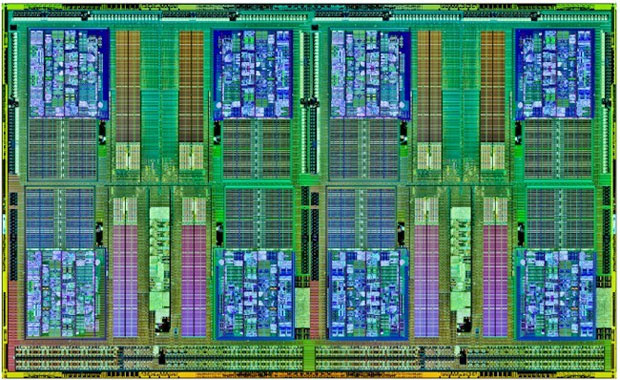 Chip (AMD Opteron 8-core Magny-Cours)
Proc
Proc
Proc
Proc
Proc
Proc
Proc
Proc
Cache
Cache
Cache
Cache
Cache
Cache
Cache
Cache
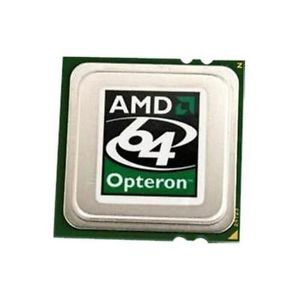 L2 Cache
L2 Cache
L2 Cache
L2 Cache
L2 Cache
L2 Cache
L2 Cache
L2 Cache
L3 Cache (8MB)
Chip sits in socket, connected to the rest of the node . . .
Triton memory hierarchy II (Node level)
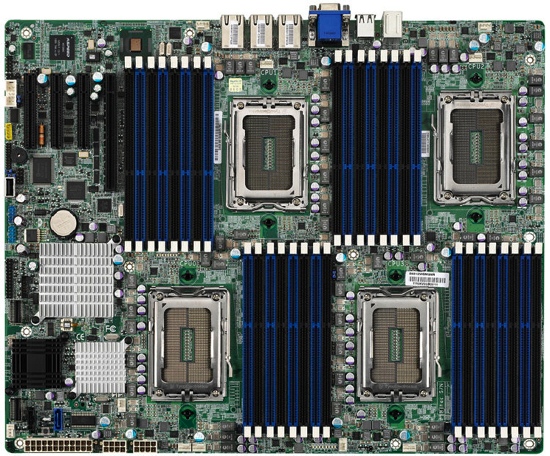 Node
PL1/L2
PL1/L2
PL1/L2
PL1/L2
PL1/L2
PL1/L2
PL1/L2
PL1/L2
PL1/L2
PL1/L2
PL1/L2
PL1/L2
PL1/L2
PL1/L2
PL1/L2
PL1/L2
PL1/L2
PL1/L2
PL1/L2
PL1/L2
PL1/L2
PL1/L2
PL1/L2
PL1/L2
PL1/L2
PL1/L2
PL1/L2
PL1/L2
PL1/L2
PL1/L2
PL1/L2
PL1/L2
Chip
L3 Cache (8 MB)
Chip
L3 Cache (8 MB)
SharedNodeMemory
(64GB)
Chip
L3 Cache (8 MB)
Chip
L3 Cache (8 MB)
<-  Infiniband interconnect to other nodes  ->
Triton memory hierarchy III (System level)
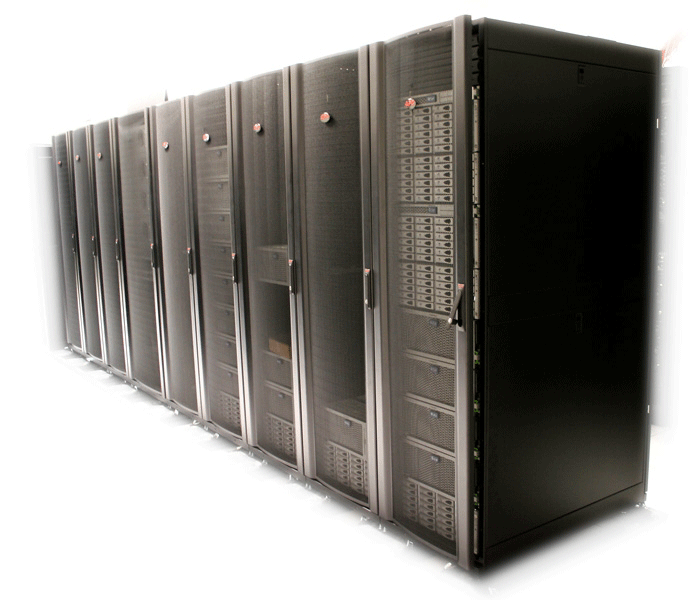 64GB
64GB
64GB
64GB
64GB
64GB
64GB
64GB
64GB
64GB
64GB
64GB
64GB
64GB
64GB
64GB
Node
Node
Node
Node
Node
Node
Node
Node
Node
Node
Node
Node
Node
Node
Node
Node
324 nodes, message-passing communication, no shared memory
Some models of parallel computation
Computational model

Shared memory
SPMD / Message passing
SIMD  / Data parallel 
PGAS / Partitioned global
Loosely coupled
Hybrids …
Languages

Cilk, OpenMP, Pthreads, …
MPI
Cuda, Matlab, OpenCL, …
UPC, CAF, Titanium
Map/Reduce, Hadoop, …
???
P1
NI
P0
NI
Pn
NI
memory
memory
memory
. . .
interconnect
Message-passing computation model
Architecture:  Each processor has its own memory and cache but cannot directly access another processor’s memory.
Language:  MPI  (“Message-Passing Interface”)
A least common denominator based on 1980s technology
Links to documentation on resource page
SPMD = “Single Program, Multiple Data”
Hello, world in MPI
#include <stdio.h>
#include "mpi.h"

int main( int argc, char *argv[])
{
    int rank, size;
    MPI_Init( &argc, &argv );
    MPI_Comm_size( MPI_COMM_WORLD, &size );
    MPI_Comm_rank( MPI_COMM_WORLD, &rank );
    printf( "Hello world from process %d of %d\n",             rank, size );
    MPI_Finalize();
    return 0;
}
MPI in nine routines  (all you really need)
MPI_Init			Initialize
MPI_Finalize		Finalize
MPI_Comm_size		How many processes?  	
MPI_Comm_rank		Which process am I?	

MPI_Wtime			Timer

MPI_Send			Send data to one proc
MPI_Recv			Receive data from one proc

MPI_Bcast			Broadcast data to all procs
MPI_Reduce		Combine data from all procs
Ten more MPI routines (sometimes useful)
More collective ops (like Bcast and Reduce):

	MPI_Alltoall, MPI_Alltoallv
	MPI_Scatter, MPI_Gather

Non-blocking send and receive:

	MPI_Isend, MPI_Irecv
	MPI_Wait, MPI_Test, MPI_Probe, MPI_Iprobe
	
Synchronization:

	MPI_Barrier
Example:  Send an integer x from proc 0 to proc 1
MPI_Comm_rank(MPI_COMM_WORLD,&myrank); /* get rank */ 								
int msgtag = 1;
if (myrank == 0) {
	int x = 17;
	MPI_Send(&x, 1, MPI_INT, 1, msgtag, MPI_COMM_WORLD);
} else if (myrank == 1) {
	int x;
	MPI_Recv(&x, 1, MPI_INT,0,msgtag,MPI_COMM_WORLD,&status);
}
Some MPI Concepts
Communicator

A set of processes that are allowed to communicate among themselves.
Kind of like a “radio channel”.
Default communicator: MPI_COMM_WORLD


A library can use its own communicator, separated from that of a user program.
Some MPI Concepts
Data Type

What kind of data is being sent/recvd?
Mostly just names for C data types
MPI_INT, MPI_CHAR, MPI_DOUBLE, etc.
Some MPI Concepts
Message Tag

Arbitrary (integer) label for a message
Tag of Send must match tag of Recv

Useful for error checking & debugging
Parameters of blocking send
MPI_Send(buf, count, datatype, dest, tag, comm)
Address of
Datatype of
Message tag
send b
uff
er
each item
Number of items
Rank of destination
Comm
unicator
to send
process
Parameters of blocking receive
MPI_Recv(buf, count, datatype, src, tag, comm, status)
Status
Address of
Datatype of
after oper
ation
Message tag
receiv
e b
uff
er
each item
Maxim
um n
umber
Rank of source
Comm
unicator
of items to receiv
e
process
Example:  Send an integer x from proc 0 to proc 1
MPI_Comm_rank(MPI_COMM_WORLD,&myrank); /* get rank */ 								
int msgtag = 1;
if (myrank == 0) {
	int x = 17;
	MPI_Send(&x, 1, MPI_INT, 1, msgtag, MPI_COMM_WORLD);
} else if (myrank == 1) {
	int x;
	MPI_Recv(&x, 1, MPI_INT,0,msgtag,MPI_COMM_WORLD,&status);
}
Running an MPI program on Triton / TSCC
See Kadir’s online CS 240A notes and tutorial for details.

Key point:  Two different kinds of Triton nodes:

Login node:  This is where you log in and compile your program
   ssh –l my_user_name tscc-login.sdsc.edu  
   mpicc [options] my_code.c 

Compute nodes:  This is where you actually run your program

Interactive mode:  for debugging small jobs
    qsub –I –l walltime=00:30:00 –l nodes=1:ppn=4                        (this grabs four processors on one node for 30 minutes)
    mpirun -machinefile $PBS_NODEFILE -np 4 ./a.out

Batch mode:  for performance tests on large jobs
   create a script file my_batch_script containing #PBS commands 
   then launch the script with qsub my_batch_script